Rethinking continuity in primary care for people with mesothelioma
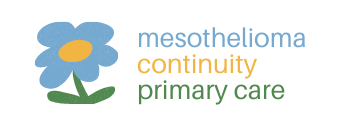 A research study for the PhD of Dr Emilie Couchman
Supported by the Mesothelioma Research Centre at the University of Sheffield and Mesothelioma UK
Yes, if you have a diagnosis of mesothelioma.
We want to understand your experiences of continuity in primary care. We would also like to talk to a close person and healthcare professional of your choice if you would be happy for us to do so.
Would you like to take part in a research study?
Continuity is 
'the extent to which a person experiences an ongoing relationship with a clinician 
and the coordinated clinical care that progresses smoothly as the patient moves between different parts of the health service’ (1) (1) Hill P, Freeman, G. Promoting Continuity of Care in General Practice. RCGP; 2011
Interviews (by phone or video call).
Can I take part?
What is continuity?
What is it about?
What does it involve?
Where can I get more information?
Please email Dr Emilie Couchman with your contact details, and she will be in touch.emcouchman1@sheffield.ac.uk
Useful information sources:Website of the Mesothelioma Research Centre: www.sheffield.ac.uk/murcWebsite of Mesothelioma UK: www.mesothelioma.uk.com  Email of Mesothelioma UK: info@mesothelioma.uk.com Freephone number of Mesothelioma UK: 0800 169 2409
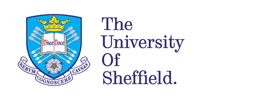 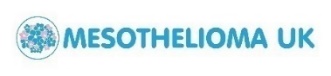 V2 05/10/22